Blue Ocean Strategy
Chapter 3Reconstruct Market Boundaries
Group 4:
Brandon Anderson, Erinn Adams, Matt Castleberry, Kunal Patel
Reconstructing Market Boundaries
First principle of blue ocean strategy.
Are there systematic patterns for reconstructing market boundaries?
If so, do these patterns apply across all types of industries?
Six Paths Framework
Six approaches to remaking market boundaries.
These paths can be applied across industry sectors. 
None require special vision about the future.
Based on looking at familiar data from a new perspective.
Challenge the six fundamental assumptions companies typically use.
Six Fundamental Assumptions
Companies usually:
Define their industry similarly and focus on being the best within it.
Look at their industries through the lens of generally accepted strategic groups, and strive to stand out in the strategic group they play in.
Focus on the same buyer group, be it the purchaser, the user, or the influencer.
Define the scope of the products and services offered by their industry similarly. 
Accept their industry’s functional or emotional orientation.
Focus on the same point in time in formulating strategy.
Breaking Out of Red Oceans
Companies must break out of the accepted boundaries that define their competition.
Need to look systematically across boundaries instead of within. 
Look across:
Alternate industries
Strategic groups
Complementary product and service offerings
The functional-emotional orientation of an industry
Time
Path 1:Look Across Alternative Industries
Companies compete with industries that create alternative products. 
Substitutes: Products or services that have different forms but offer the same functionality. 
Alternatives: Products or services that have different functions and forms but the same purpose. 
Buyers implicitly weigh alternatives unconsciously. 
Sellers don’t think about how buyers make trade-offs across alternative industries.
NetJets
Fractional jet ownership. 
In 20 years has grown larger than most airlines.
More than 500 aircraft. 
250,000 flights to 140 countries.
Revenues growing at 30-35 percent per year from 1993 to 2000.
Flexibility, short travel time, hassle free travel, reliability, and strategic pricing.
Looking Across Alternative Industries
NetJets reconstructed market boundaries.
Focused on corporate travelers.
Corporations choose commercial airlines for cost. 
Corporations buy corporate jets to:
Reduce travel time, reduce hassle of airports, allow point-to-point travel, and have more productive and energized executives. 
NetJets offers one-sixteenth ownership of aircraft shared between fifteen customers. 
Customers get convenience of a private jet at price of a commercial airline ticket.
NetJets’ Blue Ocean
Net Jet built on the fact that corporations want to:
Cut travel time
Reduce hassle of airports.
Have more productive and energized executives. 
NetJets uses small planes, small regional airports and limited staff to keep costs low.
NetJets offers: 
Access to more than 5,500 airports. 
No flight transfers.
Jet is always available with only 4 hours notice. 
Have food and beverages on board.
NetJets’ Success
Offer the best of commercial travel and private jets.
Customers get the convenience and speed of a private jet with low fixed cost and low variable cost. 
In past 7 years, 57 companies have set up fractional jet companies, all have gone out of business.
NTT DoCoMo
I-mode launched in Japan in 1999.
Changed the way people communicate and access information.
NTT DoCoMo about why people trade-across the alternatives of mobile phones and the Internet. 
NTT DoCoMo created a blue ocean of wireless transmission of voice, text, data, and pictures.
Looking Across Alternative Industries
Considered the strengths of the Internet and cell phones.
Internet strengths:
E-mail, news, weather, telephone numbers.
Internet disadvantages: 
High price of hardware, overload of information, hassle of dial up, fear of giving credit card information. 
Cell phone strengths:
Mobility, voice transmission, ease of use.
NTT DoCoMo’s Blue Ocean
Combined the advantages of the Internet with the advantages of the cell phone.
Created a friendly interface, simple I-mode button to access apps of the Internet. 
Connects to preselected sites for most popular Internet applications. 
Priced 25% higher than regular cell phone but much less than a PC.
NTT DoCoMo’s Success
I-mode uses simple billing service.
All services used on the Internet are billed on the same monthly bill. 
Reduces number of bills and eliminates credit card use over the Internet. 
I-mode service always connected when the phone is on, therefore there is no need to log on. 
Cell phone and PC couldn’t compete.
By end of 2003 subscribers reached 40.1 million, revenues increased from $2.6 million in 1999 to $8 billion in 2003.
NTT DoCoMo’s Success
European and U.S. companies tried to do the same but failed. 
Too focused on having the best and most sophisticated technology instead of value.
Created overcomplicated offerings.
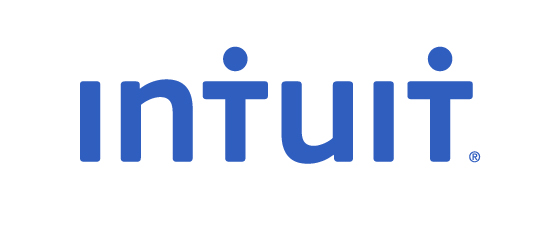 Other Examples
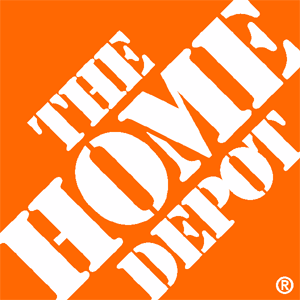 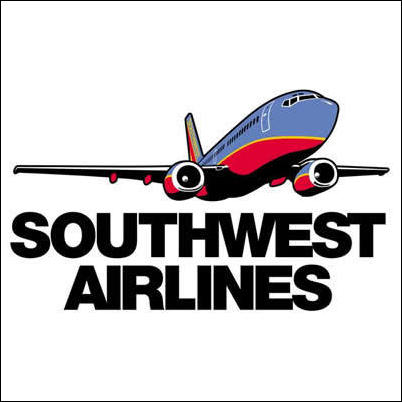 Home Depot
Offers expertise of professional home contractors at lower prices than hardware stores. 
Made homeowners into do-it-yourselfers. 
Southwest Airlines
Concentrated on driving as alternative to flying. 
Provide speed of air travel at price of car travel. 
Intuit
Considered the pencil as the alternative to personal financial software.
Created fun and intuitive Quicken software.
Path 1 in Review
Takeaways:
What are the alternative industries to your industry?
Why do customers trade across them?
Focus on key factors that make buyers trade across alternatives. 
Eliminate and reduce everything else.
Look Across Strategic Groups Within Industries
Blue Oceans can often be created by looking across alternative industries, they can also be unlocked by looking across Strategic Groups. 
Strategic groups refers to a group of companies within an industry that pursue a similar strategy.
Look Across Strategic Groups Within Industries Continued
Strategic groups can generally be ranked in a rough hierarchical order built on two dimensions.
Price 
Performance
Most companies focus on improving their competitive position within a strategic group.
CURVES
The key to creating a blue ocean across existing strategic groups is to break out of this narrow tunnel vision by understanding which factors determine a customers’ decisions to trade up or down from one group to another. 
Curves is Texas based women’s fitness company. 
Since opening in 1995, Curves has acquired more than 2 million members in more than 6,000 locations.
With total revenue exceeding the $1 billion mark.
A new curve opens, on average, every 4 hours somewhere in the world.
CURVES
Unlocking a huge untapped market, a blue ocean of women struggling and failing to keep in shape through sound fitness. 
Curves built on the decisive advantages of 2 strategic groups in the U.S. fitness industry, traditional health clubs, and home exercise programs and eliminated or reduced everything else.
Traditional Health Clubs
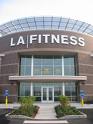 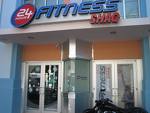 Home Exercise Programs
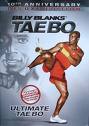 What makes women trade either up or down between traditional health clubs and home exercise programs?
Traditional Health Clubs
Women believe when they’re at home, it’s to easy to find an excuse for not working out. 
Working out collectively, instead of alone, is more motivating and inspiring. 
Home Exercise programs
Time Saving
Lower costs 
Privacy
Benefits the women that are uncomfortable working out in front of many people.
CURVES
Curves built its blue ocean by drawing on the distinctive strengths of these 2 strategic groups and eliminating everything else. 
 Repositioned Exercise equipment.
Easy to use and safe exercise equipment. 
While exercising. Members can talk and support one another in a social, nonjudgmental atmosphere. 
$30 per month
Curves’ Success
Curves tagline “for the price of a cup of coffee a day you can obtain the gift of health through proper exercise” 
Start up investment $25,000-$30,000 with an additional $20,000 franchising fee. 
Established Curves franchises are selling in the range of $100,000 to $150,000 on the secondary market.
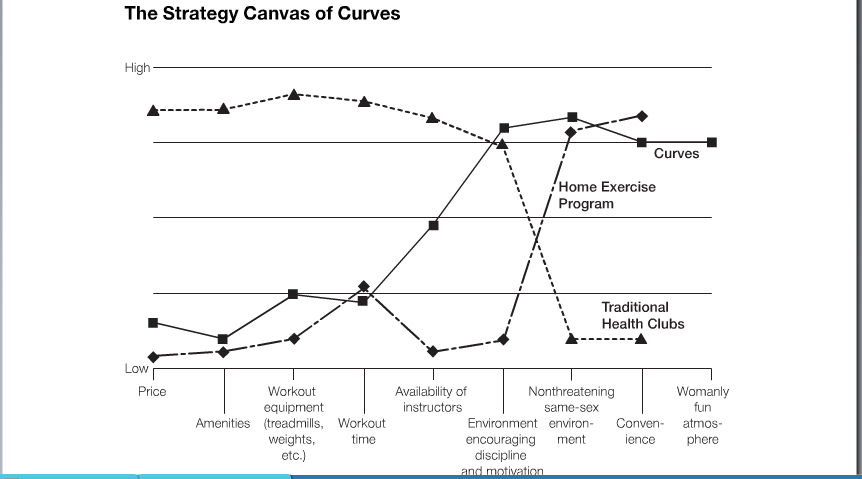 Ralph Lauren
Created blue oceans by looking across strategic groups. 
Created the blue ocean of “high fashion with no fashion” 
How?
Designer Name
Elegance of the stores
Luxury of its materials
Updated classical look
Price
By Combining the most attractive factors of both groups and eliminating or reducing every thing else, Polo RL not only captured share from both segments but also drew many new customers into the market.
Compared to Burberry or Brooks Brothers
Look Across the Chain of Buyers
Challenging an industry’s conventional wisdom about which buyer group to target can lead to the discovery of new blue ocean.

By looking into how to redesign their value curves to focus on a previously overlooked set of buyers.
Look Across the Chain of Buyers Continued
Novo Nordisk, Danish insulin producer that created a blue ocean in the insulin industry. 
Historically the insulin industry like most of the pharmaceutical industry, focused on its key influencers: doctors. 
Novo thought it could break away from the competition and become a blue ocean by switching it focus to its users instead of doctors.
The Novo Experience
Novo found that insulin (presented in vials) presented a significant challenge for users in administering it.
This led Novo to the blue ocean opportunity of NovoPen.
The 1st user-friendly insulin delivery solution, was designed to remove the hassle and embarrassment of administering the insulin. 
The pen has a integrated click mechanism, making it possible for even a blind patient to administer.
Novo’s blue ocean strategy shifted the industry landscape and transformed the company from an insulin producer to a diabetes care company.
Look Across the Chain of Buyers Continued
By questioning conventional definitions of who can and should be the target buyer, companies can often see fundamentally new ways to unlock value. 
Canon
Copier industry from Corporate purchasers  home users.
SAP
Shifted customer focus from the business application software industry for the functional user  to the corporate purchaser to create its enormously successful real time integrated business software.
Path 4
This path looks across complementary product and service offerings. 
Few products and services are used in a vacuum. In most cases, other products and services affect their value. 
In most industries , rivals converge within the bounds of their industry’s product and service offerings. 
Ex. Theaters
Path 4 Cont.
Untapped value is often hidden in complementary products and services.
The key is to define the total solution buyers seek when they choose a product or service.
An easy way to do this is to think about what happens before, during, and after your product is used
Ex. Airline Industry
Path 4 Cont.
NABI is a Hungarian bus company
This company applied path 4 to their $1 billion U.S. transit bus industry. 
Under the accepted rules of competition in the industry, companies competed to offer the lowest purchase price.
These designs were outdated though
Delivery times were late
Quality was low
And the price of options was prohibited given the industry’s penny-pinching approach
NABI Cont.
NABI discovered that the highest-cost element was not the price of the bus, but rather the costs that came after the bus was purchased.
These include:
Maintenance 
Repairs after traffic accidents
Fuel usage
Wear and tear on parts that frequently needed to be replaced
The cost for public transport not being environmentally friendly
Despite all these costs, which outweighed the initial bus price, the industry had overlooked the complementary activity of maintenance and life-cycle cost.
NABI Cont.
NABI charged higher prices, but this allowed it to create factors that were unprecedented in the industry.
Modern design
Customer friendliness
Lower floors for easier mounting 
More seats for less standing
Path 5
This path looks across functional or emotional appeal to buyers.
Competition in an industry tends to converge not only on an accepted notion of the scope of its products and services but also on one of two possible bases of appeal.
Rational or Emotional
Path 5 Cont.
When companies challenge the functional –emotional orientation of the industry, they often find new market space. 
Emotionally oriented industries offer many extras that add price without enhancing functionality. 
Taking away those extras may create a simpler, lower-priced, lower-cost business model that customers would welcome.
Path 5 Cont.
Contrasting the previous slide, functionally oriented industries can often infuse commodity products with new life by adding a dose of emotion.

In doing this they can also stimulate demand.
Path 5 Cont.
A burst of blue ocean creation is under way in a number of service industries.
They are moving from and emotional to a functional orientation.
Relationship businesses, such as insurance, banking, and investing, have relied heavily on the emotional bond between broker and client. (They feel they are ripe for change)
Path 5 Cont.
In the U.S. The Vanguard group (index funds) and Charles Schwab (brokerage services) are creating a blue ocean by transforming emotionally oriented businesses based on personal relationships into high-performance, low-cost functional businesses.
Path 5 Cont.
A few questions to ask
Does your industry compete on functionality or emotional appeal?
If you compete on emotional appeal, what elements can you take out to make it functional?
If you compete on functionality, what elements can be added to make it more emotional?
Path 6: Look Across Time
Red Ocean-
Blue Ocean-
Managers focus on projecting actual trend
Pace actions to keep up with development of trends
Insights on how trends change value to customers
How trends impact company’s business model



Example:
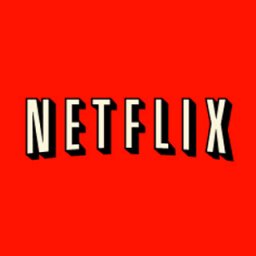 Continued
3 principles critical to assessing trends:
Must be decisive to business
Must be irreversible
Must have a clear trajectory


Example: Apple’s iTunes & iPod
Figure 3-5From Head-to-Head Competition to Blue Ocean Creation
Head-to-Head Competition
Blue Ocean Creation
Industry
Strategic group

Buyer group
Scope of product
or service offering

Functional-
Emotional
Orientation
Time
Focuses on rivals within its industry
Focuses on competitive position within strategic group
Focuses on better serving the buyer group
Focuses on maximizing the value of product and service offerings within the bounds of its industry

Focuses on improving price performance within the functional-emotional orientation of its industry
Focuses on adapting to external trends as they occur
Looks across alternative industries
Looks across strategic groups within industry
Redefines the industry buyer group
Looks across to complementary product and service offerings



Rethinks the functional-emotional orientation of its industry
Participates in shaping external trends over time
Conceiving New Market
By thinking across conventional boundaries of competition, decisions and strategic moves can be made that will reconstruct market boundaries and create blue oceans.
Free business or corporation from head-to-head competition in red oceans.